Oneness  the dream and goal
From time immemorial
Anor aniyan, mahato mahiyan
Smaller than the smallest, Larger than the largest,
The soul breathes in the secret heart of man
“Mine after all may be a utopian dream.   But being innocent, 
I thought I might indulge in it
 until I go to the land of dreams and 
sleep there  with all the dreamers 
of past and future times.”
-Thomas Jefferson – Light and Liberty  (check exact quote)
Supreme had a dream, the Usa, 
the league of nations 
the United Nations –Heart home of the world body
Oneness –Home., Oneness –world

May not be in this form – but at present the closest-
  get exact quote.
“I feel the United Nations is not a mere building, it is not an ordinary building, 
but it is a heavenly building where
 truth, light, peace and bliss can be found, 
a place that will be flooded with light, peace and bliss. It is a torch bearer of ultimate truth 
– and the ultimate truth is
 the universal peace”
– Sri Chinmoy, July 30th, 1974
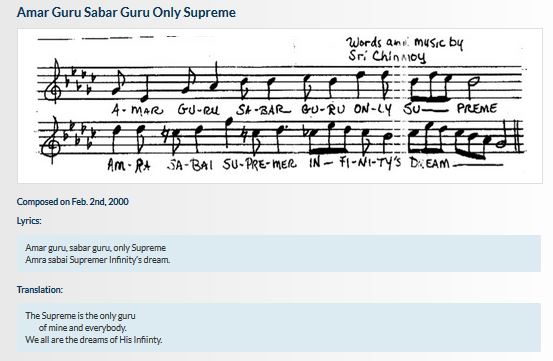 Lyrics:
Amar guru, sabar guru, only Supreme      Amra sabai Supremer Infinity’s dream.
 
Translation:
The Supreme is the 
only guru of mine
 and everybody.
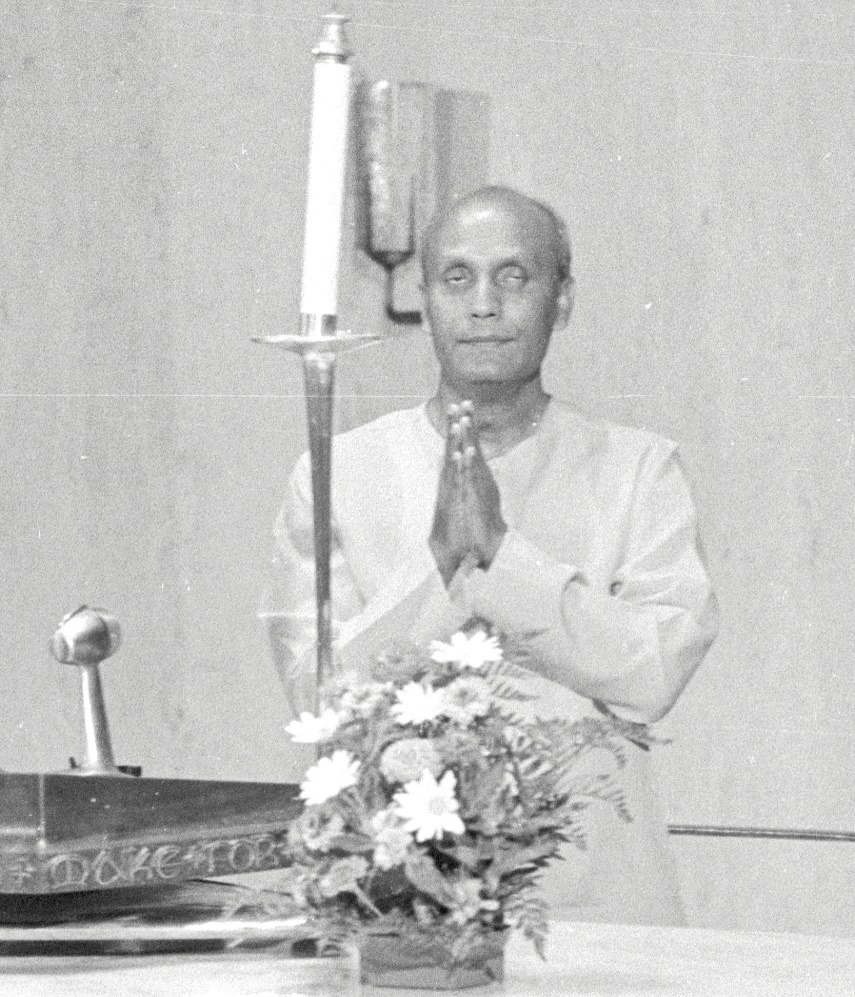 We all are the dreams of His Infinity.
.